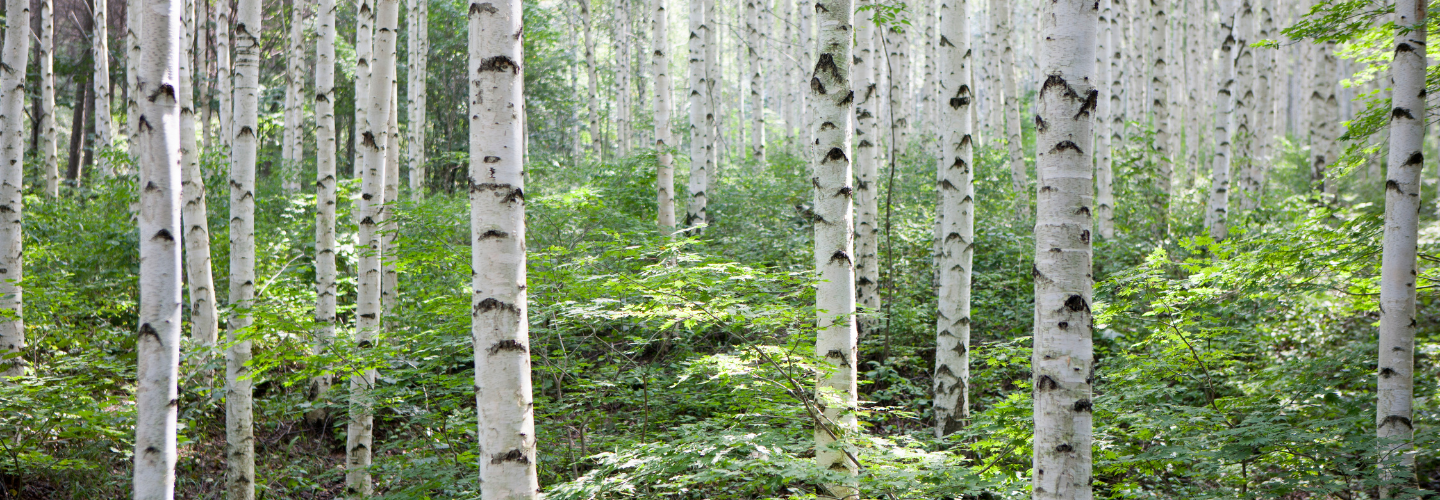 Suomi 2
ALC-7220
Mari Nikonen 
8. tapaaminen 
Keskiviikkona 31.5.2023
Kello 16.30-18.30
Tänään
Mitä kuuluu? Missä sä oot nyt? 
Jumppaa ja ääntämistä
Kysymyksiä 
Kappale 7: Yhteenveto (=summary)
Yhteenveto: sijamuodot ja kysymyssanat 
Pienissä ryhmissä
Noin kello 17.50 pieni tauko
Kappale 8: Avainsanat ja avainsanakuuntelu
Kotitehtävät
Tervetuloa tunnille!
Lämpimästi tervetuloa! = A warm welcome!

tunti = hour/lesson
stem: tunni-
lle = to (allative) 
tunnille = to the lesson
Kirjoita chattiin: Missä sä oot nyt?
Kirjoita chattiin vastaukset: 

Mitä kuuluu tänään?
Missä sä oot nyt? 

Mulle kuuluu hyvää. Mä oon nyt Helsingissä, töissä.
Jumppaa ja ääntämistä
3 + 1
Opettaja 3
Opiskelijat 1
Ääntämistä: avainsanat
Missä sä oot? 
Mä oon töissä, toimistolla, Helsingissä. 
Mihin sä meet? 
Mä meen kotiin. 
Mitä sä teet kotona? 
Mä syön, oon perheen kanssa ja meen nukkumaan.
Kysymyksiä ja kommentteja
https://edu.flinga.fi/s/EGGJ9NK
To open: Avata vs. aueta
Minä avaan oven. = I open the door. 
Avata 4, minä avaan
The subject (doer of the action) is minä
Active subject -> avata 
Ovi aukeaa. = The door opens.
Aueta 4
The subject is ovi
Doors don’t actively participate in opening, it’s something that happens to them
Lifeless subject -> aueta 
Can also be translated to ”the door opens all by itself / automatically”
Kappale 7: Yhteenveto
Yhteenveto = Summary

Vocabulary related to travel and commuting 
Means of travel: juna, bussi...
central verbs: olla, mennä, matkustaa, tulla, käydä
+ central vocabulary for your everyday life (a bit different for everyone) 
Grammar: location case basics 
You usually recognize all six location cases when you see them 
You understand what each of them means
You’re able to answer some very basic questions about location
Numbers and telling the time 
Mihin aikaan?
Kappale 7: Central questions and answers
Mihin sä meet? = Mihin sinä menet? 
Helsinkiin.
Mihin = Minne
Mistä sä tuut? = Mistä sinä tulet? 
Helsingistä.
Missä sä oot? = Missä sinä olet? 
Helsingissä. 
Millä sä meet/matkustat/tuut? = Millä sinä menet/matkustat/tulet? 
Bussilla. 
Mihin aikaan...? 
Kello kuusitoista kolmekymmentä (=16.30). 
Puoli viideltä. (=16.30) = At 4.30
Kahdelta. Varttia yli kahdelta. Puoli kahdelta. Varttia vaille kahdelta.
Pienissä ryhmissä
https://mycourses.aalto.fi/course/view.php?id=38335&section=10
Tauko
Kello on nyt 17.42 
Jatketaan kello 17.52
Mikä sulla on hätänä?
= What’s wrong? What’s the matter? 

Literally: 

What do you have as an emergency? 

Hätä = Emergency, trouble, panic
ng = ŋŋ
Englanniksi	[eŋŋlanniksi]		
English: swing is prounonced the same way

Mitä se on farsiksi? 
Mitä se on espanjaksi? 
Mitä se on turkiksi? 


ksi = translative, a form that means becoming or transforming
Mitä se on englanniksi? 
Literally: What is it (when it transforms) into English?
Kappale 8: Avainsanat
Kuunnellaan kappale 8. Kuuletko avainsanat?
Sun täytyy mennä labraan
= You have to go to the lab, you need to got to the lab 

Mun täytyy mennä vessaan = I need to go to the toilet
Sun täytyy soittaa terveydenhoitajalle = You need to call the nurse
Mun täytyy mennä = Nesessiivilause
Necessive clause 

Minun/mun	täytyy		mennä

Genetiivi		täytyy 	verb in the infinitive form 

= I have to... / I need to... / I must...

Marin täytyy opiskella. = Mari has to study. 
Hänen täytyy mennä bussilla.  = He/she/they must go by bus.
Pain
Sattuu = verb, it hurts 
Sattua 1 + mihin? 
Vatsaan sattuu. ”It hurts to my stomach” My stomach hurts. 
Kipu, noun = pain 
Minulla on kova kipu vatsassa. 
Kipeä, adjective: painful 
Vatsa on kipeä. ”My stomach is painful” My stomach hurts.
Minä tarvitsen vai Minun täytyy?
Minä tarvitsen lääkärin. = I need a doctor. 
minä tarvitsen + noun 
Minun täytyy mennä lääkäriin. 
Minun täytyy + verb
Kotitehtävät
Kuunteluharjoitus 15 sivulla 125 / 18 sivulla 174
Kuunteluharjoitus 14 sivulla 125 / 17 sivulla 174 
This one can feel very demanding, so be gentle with yourself
The goal: listening to some more demanding dialogues in Finnish while making an effort to understand some of the main points
Start by going through the questions and translating what needs to be translated 
Listen to the audio several times. Relax and don’t worry if you can’t understand.
Try to answer the questions. 
Check your answers with the homework key. 
Listen at least once again. 
Listen one final time while looking at the transcript. But don’t translate the transcript, you don’t need to understand all of it!
Kotitehtävät
Kotitehtävä 2. MyCoursesissa, määräaika 5.6.2023
Harjoitus 18 sivulla 128 / 24 sivulla 179
Lue ja kuuntele kappale 8 s. 131–132 / 182–183  
Harjoitus 1 sivulla 133 / 1 s. 184
Ruumiinosat sivulla 134 / 186 
Harjoitus 3 sivulla 135 / 5 sivulla 187 
Check your own work 
Lue ”Mikä sulla on” sivulla 136 / 188 
Opiskele uusia sanoja 
Flinga board for questions and comments: https://edu.flinga.fi/s/EB5P49F
Kiitos!
Nähdään maanantaina!